Fejér Megyei Szent György Egyetemi Oktató Kórház
Előadó: 
Prof. Dr. Izbéki Ferenc
A kezdetektől napjainkig
1901:
- 6 épület
-150 ágy
Személyzet 
55 fő
4 orvos 
2015:
- 65 épület
1616 ágy
 2645 munkatárs
405 orvos
Fejlesztési koncepció I.
Ellátás teljes spektruma a járóbeteg szakellátástól a rehabilitációig
Megvalósult pályázatok
KDOP 5.2.1. Sárbogárd szakrendelő
TIOP 2.2.2. Sürgősségi betegellátás
TIOP 2.2.4. 
Intenzív, Műtőblokk, Haemodinamika, Radiológia, Sterilizáló fejlesztése
KDOP 5.2.1. pszichiátria rehabilitáció
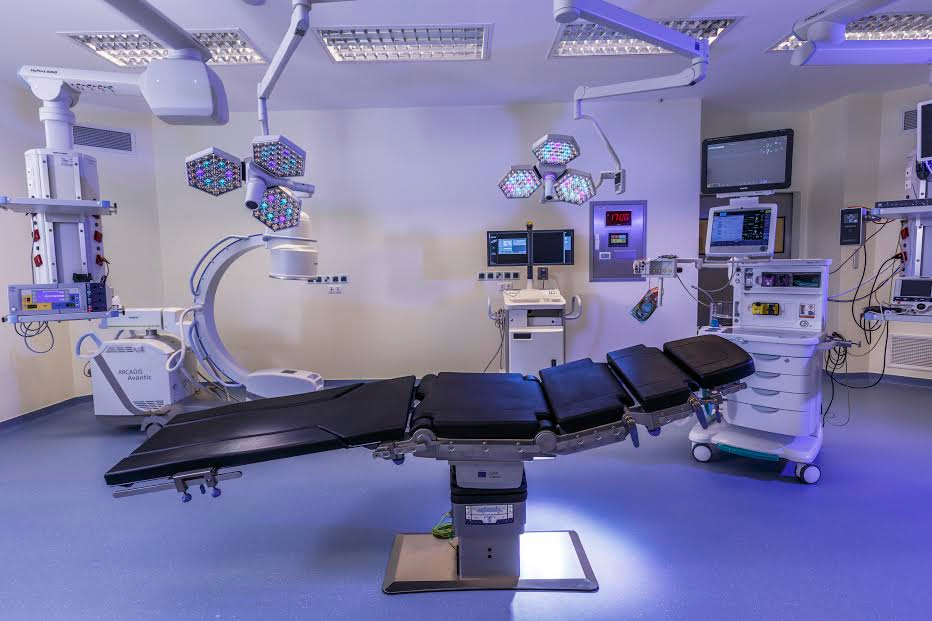 Fejlesztési koncepció II.
Audio-vizuális oktató helység kialakítása az Alcoa Alapítvány pályázati támogatással.

Székesfehérvár polgármestere védnökséget vállalt a városba érkező pályakezdő orvosok otthonra találására.

Lakhatási támogatás
Skill Laboratórium
Transzlációs Medicina Centrum
Rezidens orientációs program
Témakörök:
a rezidens képzés rendszere
munkajogi kérdések, az intézmény bemutatása
betegjogi, kommunikációs ismeretek
finanszírozási és kontrolling ismeretek
MedSol ismeretek
elsősegélynyújtás, újraélesztés
gasztroenterológiai, kardiológiai kórképek
havonta esetismertetés
TÁRS program
Tudományos és Oktatási Bizottság döntése alapján 40 támogatás az elmúlt egy évben
Szempontok
Rezidensek magyar kongresszusokra, rendezvényekre, továbbképzésekre való eljutásához.
Szakorvosok tudományos munka alapján hazai rendezvényeken való aktív részvétel, publikációk segítése.
Szakdolgozók szakmai tájékozódásának segítése, magyar rendezvényeken való részvétel támogatása.
Fejlesztési koncepció III.
Ellátás teljes spektruma a járóbeteg szakellátástól a rehabilitációig
Megvalósult fejlesztések
Móri integráció kapcsán felújítás
Enying szakrendelő fejlesztése
Gazdasági kiszolgáló egységek korszerűsítése
Tömbösítés folytatása: 
	Belgyógyászati tömb 
		Pulmonológia-Infektológia-Onko-haematológia
Az új műtőblokk és intenzív oszt
Ellátási régió
Sürgősségi Betegellátó Osztály betegforgalma
Az endoszkópos laboratórium betegforgalma
10 endoszkópiában jártas   gasztroenterológus szakorvos 
10-35 év gyakorlattal
 7 endoszkópos szakasszisztens
5-20 év gyakorlattal
 Jelenleg szakorvosi képzésben: 
10 belgyógyász szakorvos jelölt
Felső panendoscopia: 4264
Colonoscopia:	          2422
Sigmoidoscopia:	    136
ERCP			    461
EUS			            132 			
Összesen:		         7415
Miért alkalmas hely az orvosképzésre Székesfehérvár?
Teljes akkreditáció a szakorvos képzés minden területén.
A szakorvos utánpótlásban elkötelezett szakmai vezetők.
Változatos és a betegségek széles spektrumát átfogó, nagyszámú beteg-anyag.
Átlagon felüli infrastrukturális környezet és általánosan jó eszközös ellátottság.
Rendszeres szervezett képző-továbbképző fórumok.
Akadémiai karrier-kibontakoztatás lehetősége.
Orvos-szálló, kollégium, tartós lakhatásban önkormányzati segítség.
A város vonzó földrajzi elhelyezkedése.
17 szakterületen 24 állásra várjuk fiatal orvosok jelentkezését
Menedzsment
főigazgató: Dr. Csernavölgyi István
orvosigazgató: Dr. Reiber István
ireiber@mail.fmkorhaz.hu
Telefon: 06 22 535 500/1011
humánpolitikai osztályvezető: Varga Judit
06 20 544 6385
jvarga@mail.fmkorhaz.hu
ápolási igazgató: Szabó Bakos Zoltánné
mb. gazdasági igazgató: Balogh Márton
Szeretettel várunk minden érdeklődőt a Fejér Megyei Szent György Egyetemi Oktató Kórházban Székesfehérváron!